Centro Andaluz de Documentación e Información de Medicamentos
Queda expresamente prohibida la reproducción de este documento con ánimo de lucro o fines comerciales. Cualquier transmisión, distribución, reproducción, almacenamiento, o modificación total o parcial, del contenido será de exclusiva responsabilidad de quien lo realice.
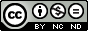 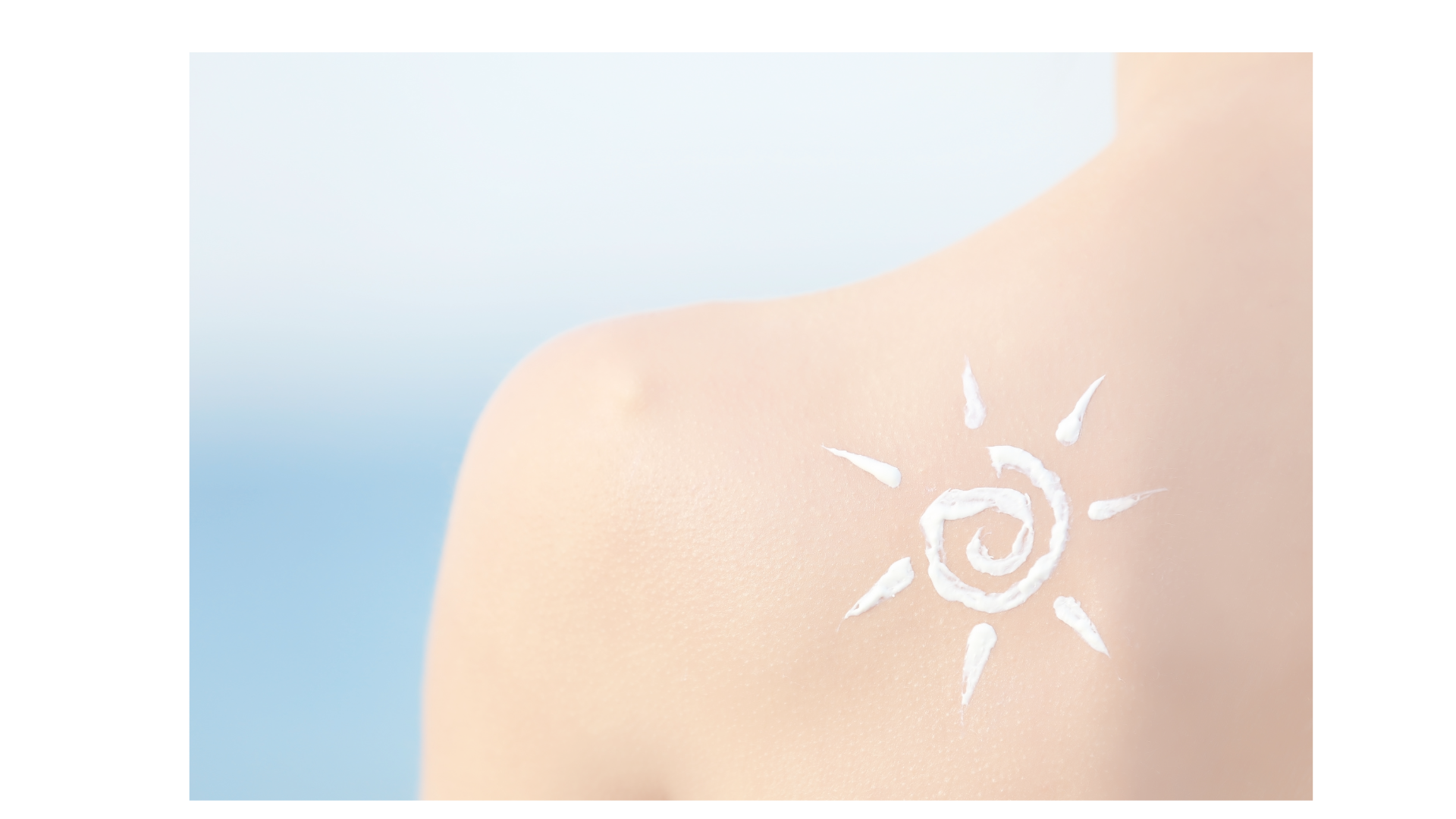 Protección solar y fármacos fotosensibilizantes
BTA 2.0  2024;(01)
Justificación:
La OMS ha reconocido que la sobrexposición a la radiación                           ultravioleta es la responsable de los cánceres de piel (carcinoma de células basales, de células escamosas y melanoma), cuya incidencia en España ha aumentado un 40% en los últimos cuatro años, y se prevé que en el 2040 la incidencia de melanoma llegue a superar al cáncer de pulmón y colon, ocupando el segundo lugar en incidencia global.
Objetivo:
Actualizar los conocimientos sobre la fotoprotección y las lesiones solares que pueden producirse, así como ofrecer un listado de los medicamentos que pueden aumentar el riesgo de fotosensibilidad.
Radiación solar y tipos de filtros
Radiación solar UV que alcanzar la superficie terrestre:

UVB: radiación de mayor energía, menor poder de penetración pero su efecto es más dañino que las UVA. Actúan en capas más superficiales de la piel, y son responsables del eritema y las quemaduras solares, además de provocar daño directo en el ADN.

UVA: radiación de menor energía, pero con mayor poder de penetración que las UVB, llegando a capas profundas de la dermis. Son responsables de la pigmentación, fotoenvejecimiento, y daño en el ADN. 

Tipos de filtros solares:
Filtros orgánicos o químicos
Filtros inorgánicos o físicos o minerales
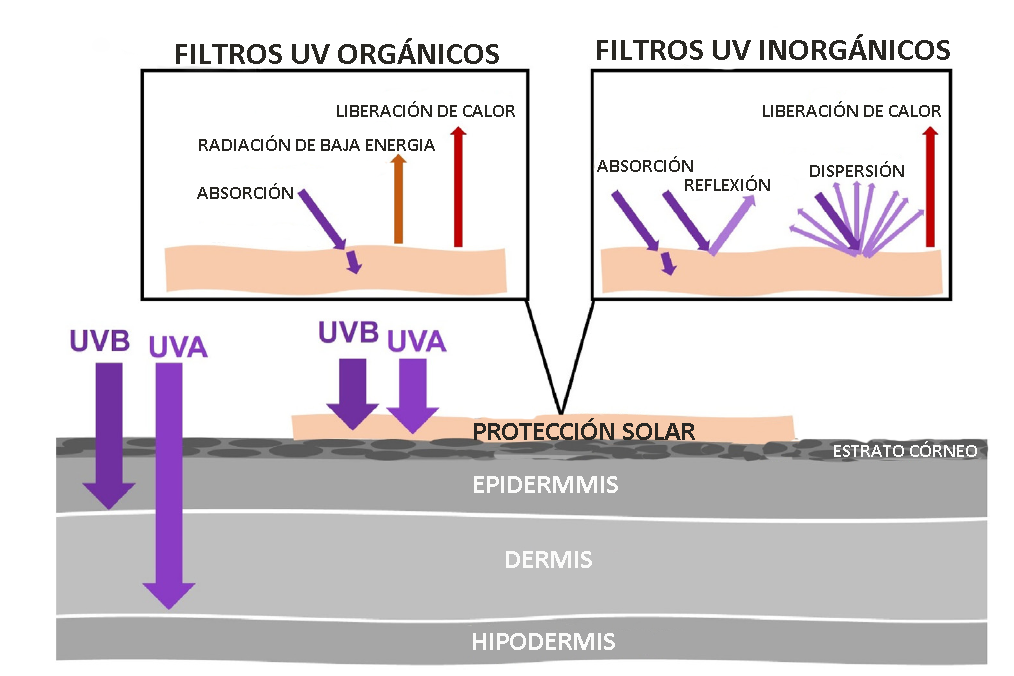 Tomada de: Zou W, 2022.
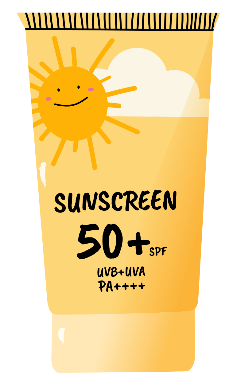 Protección solar
Factor de protección solar (FPS): frente a UVB

Índice universal de protección frente a la radiación UVB, que mide la capacidad para inhibir el eritema solar tras la aplicación de un protector solar. 

Se distinguen 4 categorías de FPS.
Protección frente a UVA

Según normativa europea, aparece rodeado por un círculo y supone al menos 1/3 del FPS (protección frente a UVB).

También puede  expresarse como signos positivos (+ a ++++), según el Protection Grade of UVA (PA).
UVA
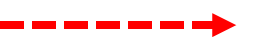 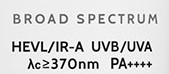 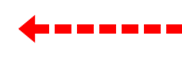 Frecuencia de aplicación
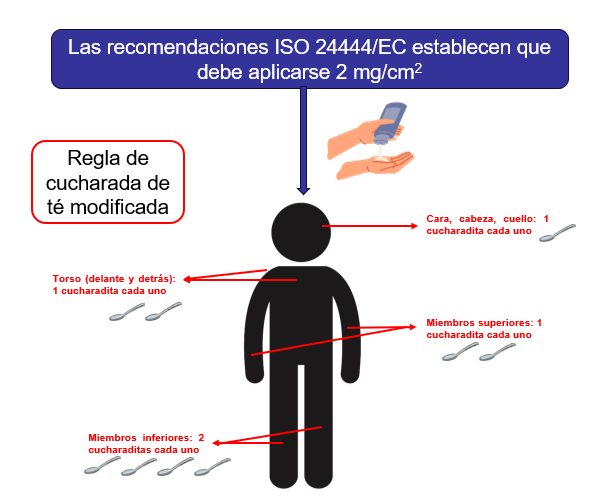 Tomada de: Parwaiz S, 2023.
Tipo de piel y protección solar
Se puede clasificar mediante las categorías de:

Fototipo de piel (clasificación de Fitzpatrick), que se basa en la reactividad solar; o, 

Color de la piel, según el ángulo de tipología individual (ITA) que mide la pigmentación constitutiva.
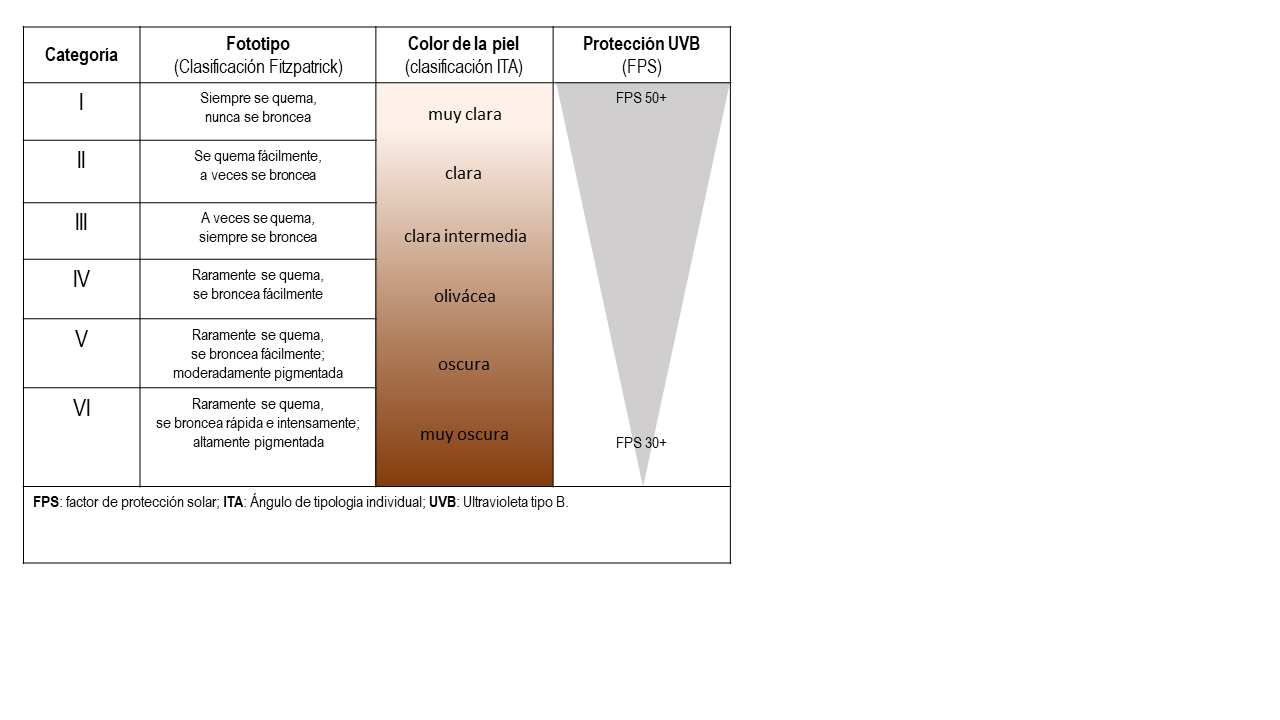 Tomada de: Passeron T, 2021.
Tipos de lesiones solares
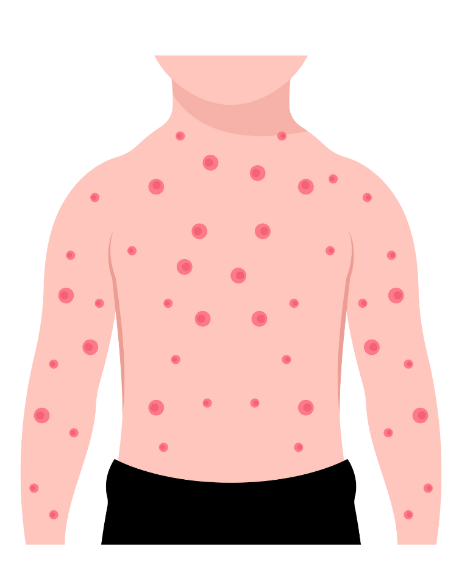 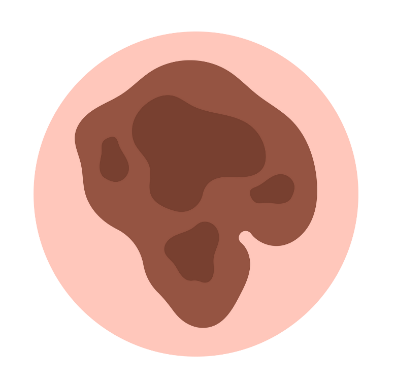 Fármacos fotosensibilizantes
MEDICAMENTO
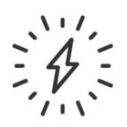 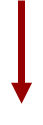 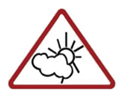 Fotosensible                                           Fotosensibilizante
   (Se degrada con la luz)                                                           (Induce respuesta exagerada 
                                                                                                          a la radiación solar)
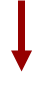 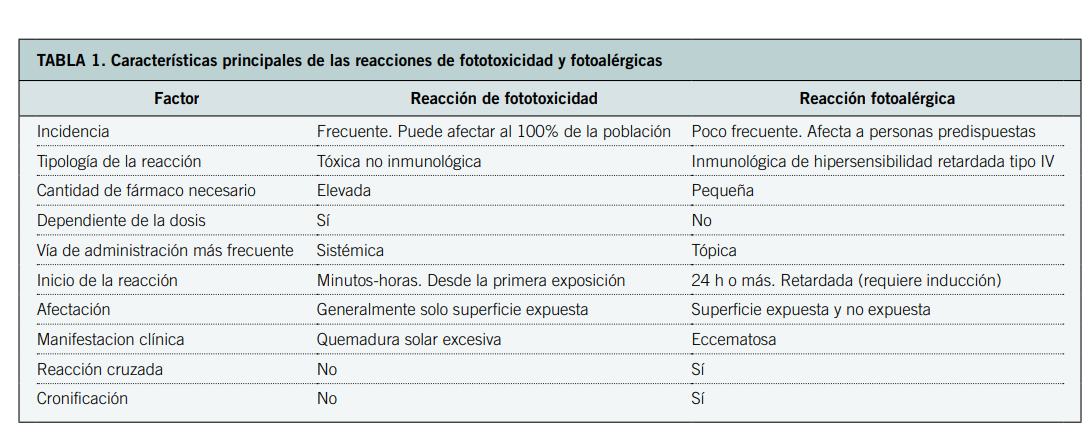 Tomada de: Madridejos M, 2021.
Fármacos fotosensibilizantes
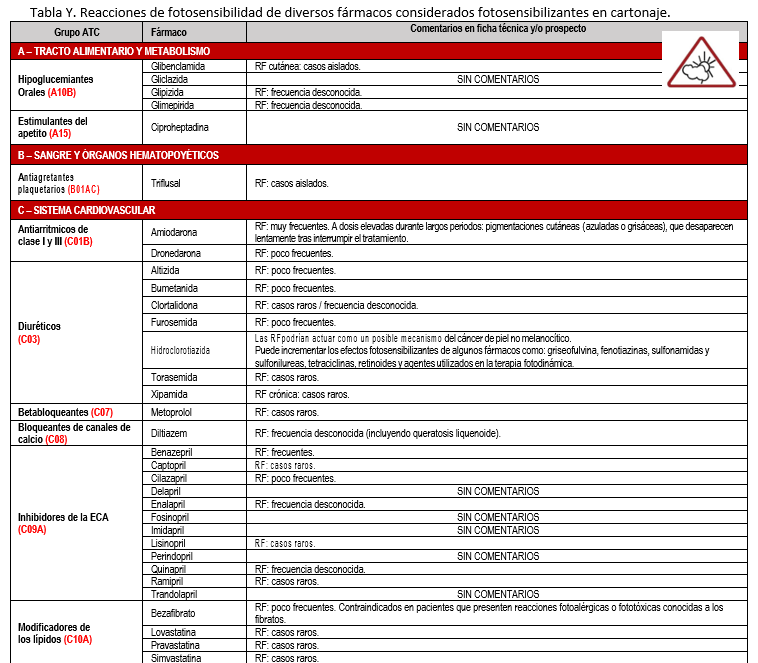 Ver tabla completa
Puntos clave
El historial de exposición solar y las quemaduras solares se asocian al cáncer de piel. Como prevención, se recomienda evitar la exposición directa, utilizar medidas de protección física (ropa, sombreros y gafas de sol) y aplicar productos de protección solar.

El factor de protección solar (FPS) es un índice universal frente a la radiación UVB, expresándose en categorías numéricas; mientras que la protección UVA puede representarse con un círculo o con signos (+). 

La cantidad correcta de protector solar administrada debe ser de 2 mg/cm2, ya que cantidades inferiores bloquean menor porcentaje de radiación UV, disminuyendo considerablemente la protección. 

La frecuencia de aplicación debe ser cada 2 horas y la duración de la protección depende de varios factores (tiempo de exposición, intensidad de radiación solar y cantidad aplicada de producto).

Los fotoprotectores solares ejercen su función mediante los filtros, que se pueden clasificar en orgánicos o inorgánicos. 

La elección del protector solar dependerá del fototipo de piel, la edad, y la presencia de situaciones clínicas especiales (embarazo, inmunodepresión, etc.). 

Los medicamentos fotosensibilizantes son aquellos que causan una respuesta exagerada o anormal de la piel frente a la exposición a la radiación solar, pudiendo diferenciarse como fototoxicidad y fotoalergia.
Bibliografía recomendada
Garnacho Salcedo GM et al. Efectos de la radiación solar y actualización en fotoprotección. An Pediatr (Barc). 2020; 92(6):377.e1- 377.e9.

Sunscreens. Med Lett Drugs Ther. 2021; 63(1629):115-120.

Moreno S. Fotoprotectores y fotoprotección. Piel (Barc). 2024.

Recomendación de la Comisión relativa a la eficacia de los productos de protección solar y a las declaraciones sobre los mismos. Diario Oficial de la Unión Europea 2006; 647/CE:39-43.

Madridejos M. Fotosensibilidad inducida por fármacos. FMC. 2021;28(6):357-70. 20.

Filipe A. Drug-induced photosensitivity: Photoallergic and phototoxic reactions. Clin Dermatol. 2016; 34(5):571–581.

Pellacani G et al. Photoprotection: Current developments and controversias. J Eur Acad Dermatol Venereol. 2024; 38(Suppl. 5):12–20.

Portilho L et al. Effectiveness of sunscreens and factors influencing sun protection: a review. Braz J Pharm Sci. 2022;58: e20693.
Más información: 

		Bol Ter Andal. 2024; 39(01)
		http://www.cadime.es/
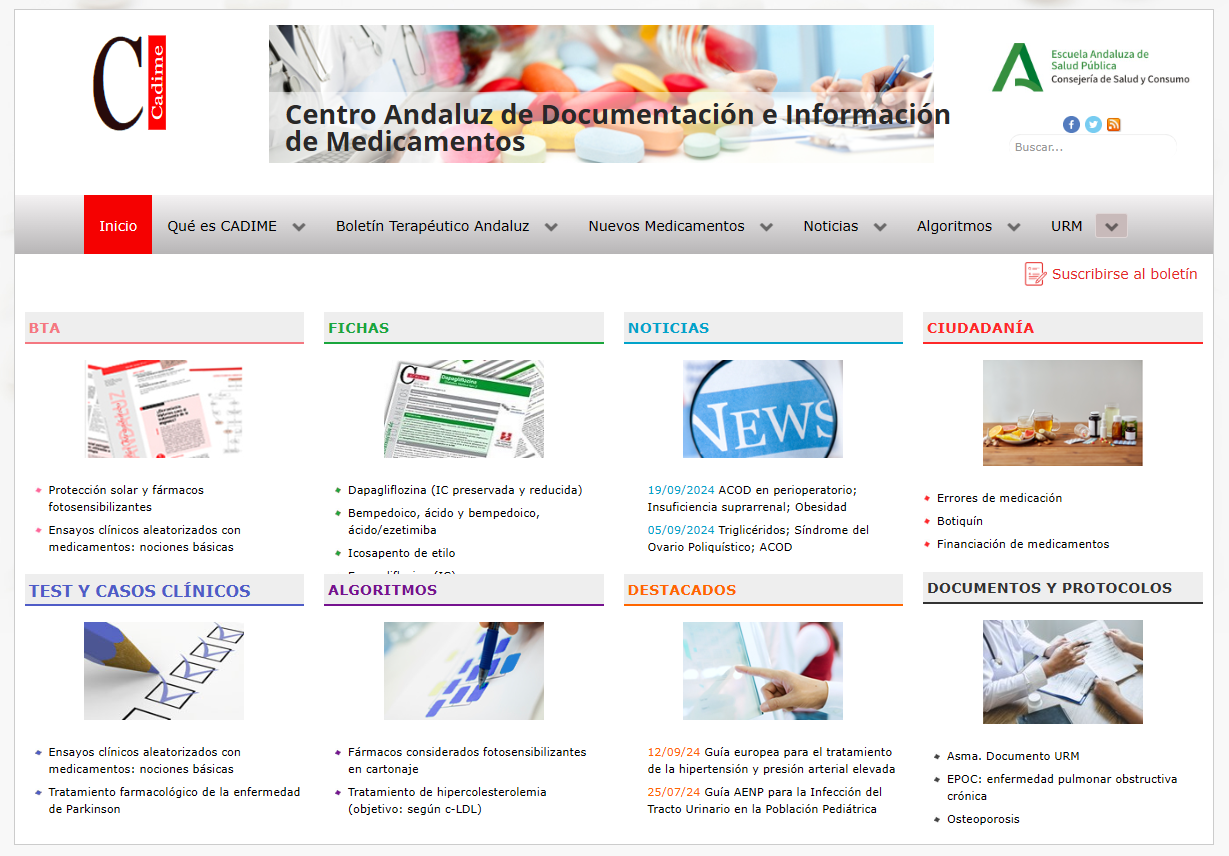